Endel Lee”The Heart of a Chaplain”
SoCal CPDT
Anaheim, CA
March 4-6, 2024
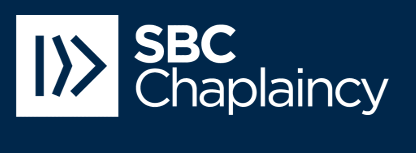 Reflect :
What is the heart of a chaplain?
  Do I have the heart of a chaplain?
  What am I expected to do with a chaplain's heart?
 How do I care for a chaplain's heart?
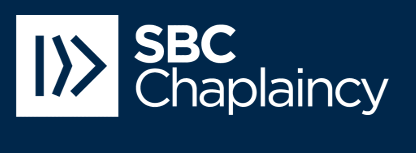